TITRANJE NAPRAVILE: Josipa Bilokapić, Nela Dundov, Marija Lemaher & Zara LisicaGimnazija Jurja Barakovića, Zadar, lipanj 2021.
DEFINICIJA TITRANJA
periodičko gibanje koje se ponavlja na isti način po istoj putanji
titraj: ravnotežni položaj-amplituda-ravnotežni položaj(x2, jedna λ)
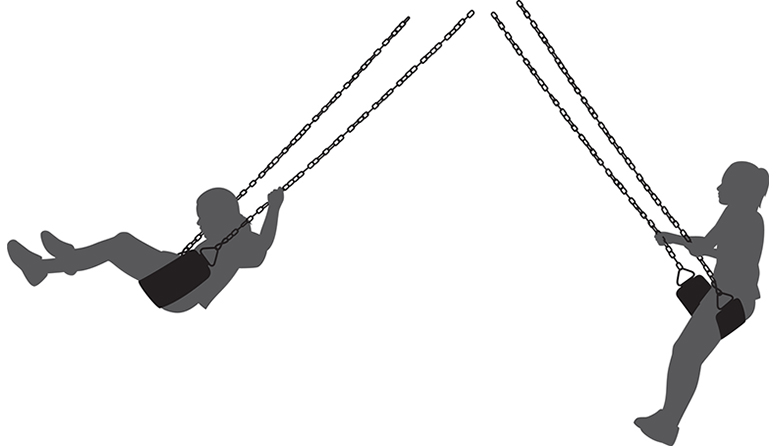 2
KRUŽNO GIBANJE
-putanja gibanja je kružnica, dok je središte vrtnje središte kružnice
-u kružnom gibanju djeluje centripetalna sila
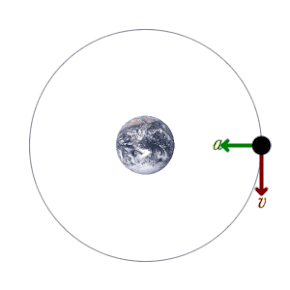 3
ANALOGIJA TITRANJA I KRUŽNOG GIBANJA
Titranje se može prikazati kao projekcija kružnog gibanja
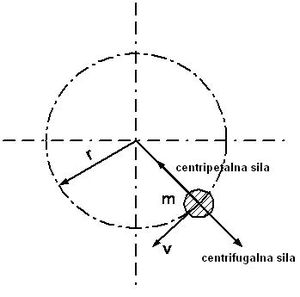 5
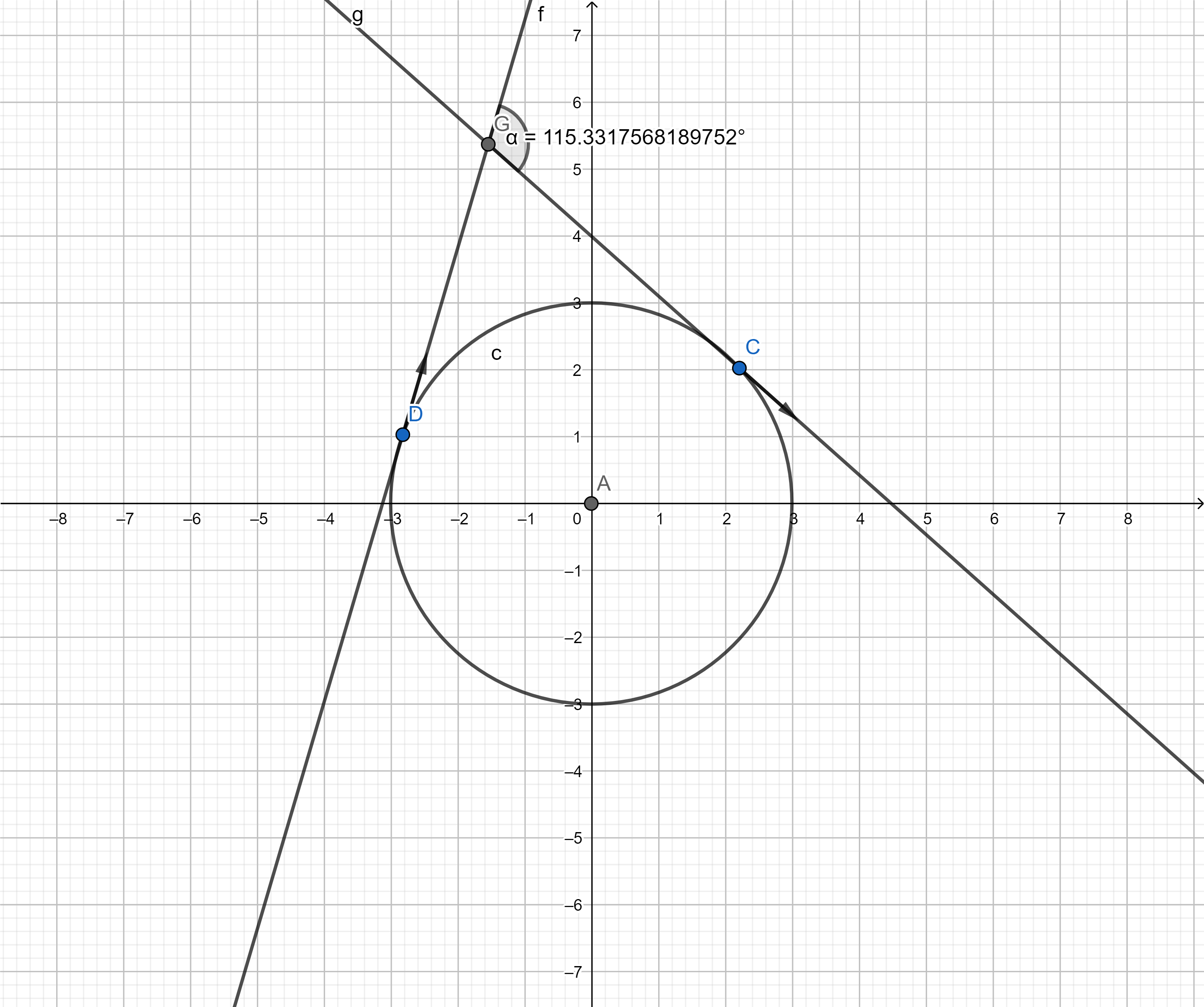 6
k...x2+y2=32
G(-1.5,5.4)-> sjecište tangenata
G∈t
t...y=kx+l
5.4=-1.5k+l
l=5.4+1.5k
UVJET DODIRA:
9(1+k2)=(0-0-1.5k-5.4)2
9+9k2=2.25k2+16.2k+29.16
6.75k2-16.2k-20.16=0
k1=3.3        k2=-0.9
tgβ=|(k2-k1)÷(1+k1×k2)|

β=64°51'3''

α=180°-β (kut sa slike)
7
KRUŽNI LUK
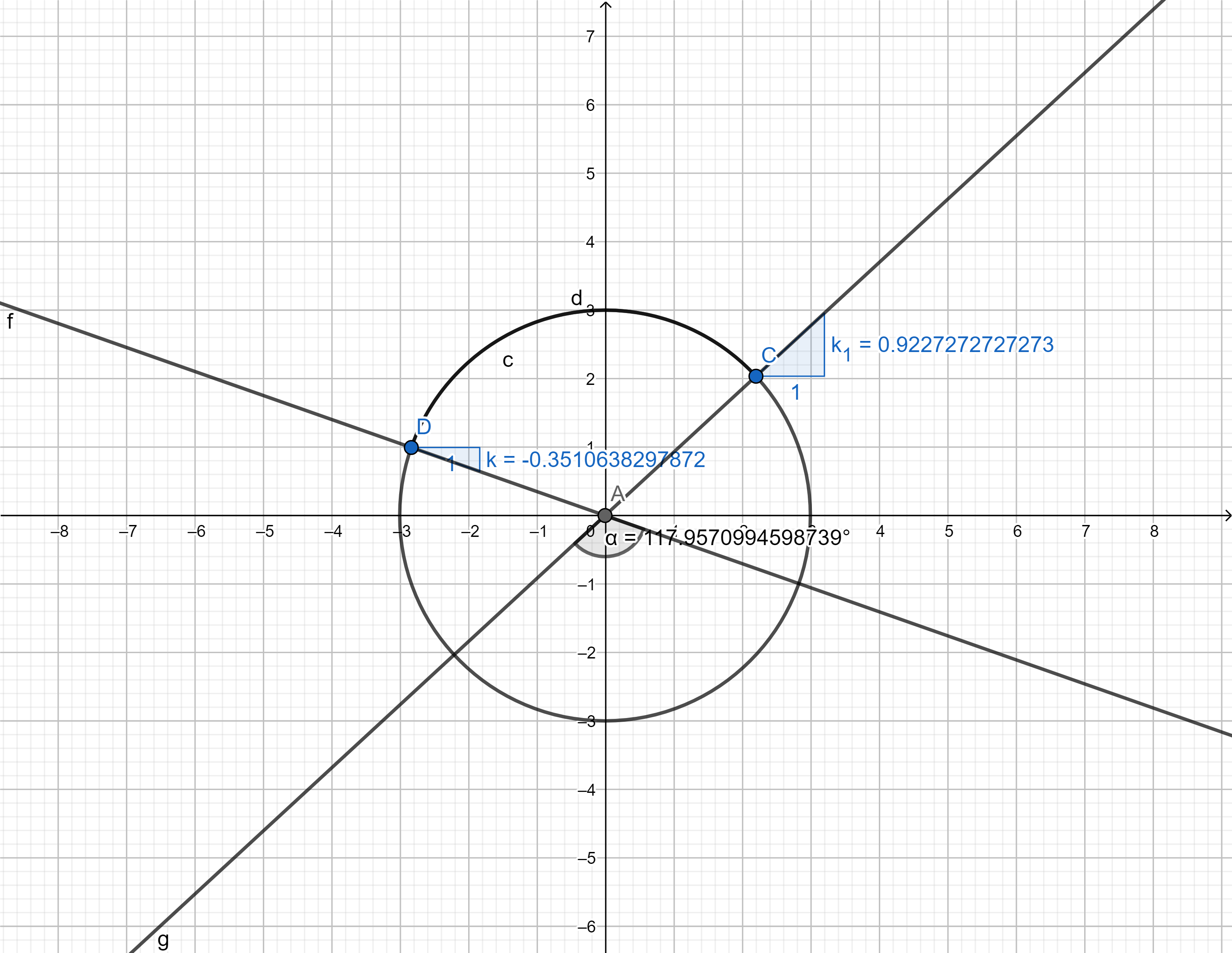 α=117°57'25''
d=(rπα)÷180°
d=6.1762

1 okretaj=opseg kružnice
Kružni luk može označavati dio puta (s).
8
KRUŽNI ISJEČAK
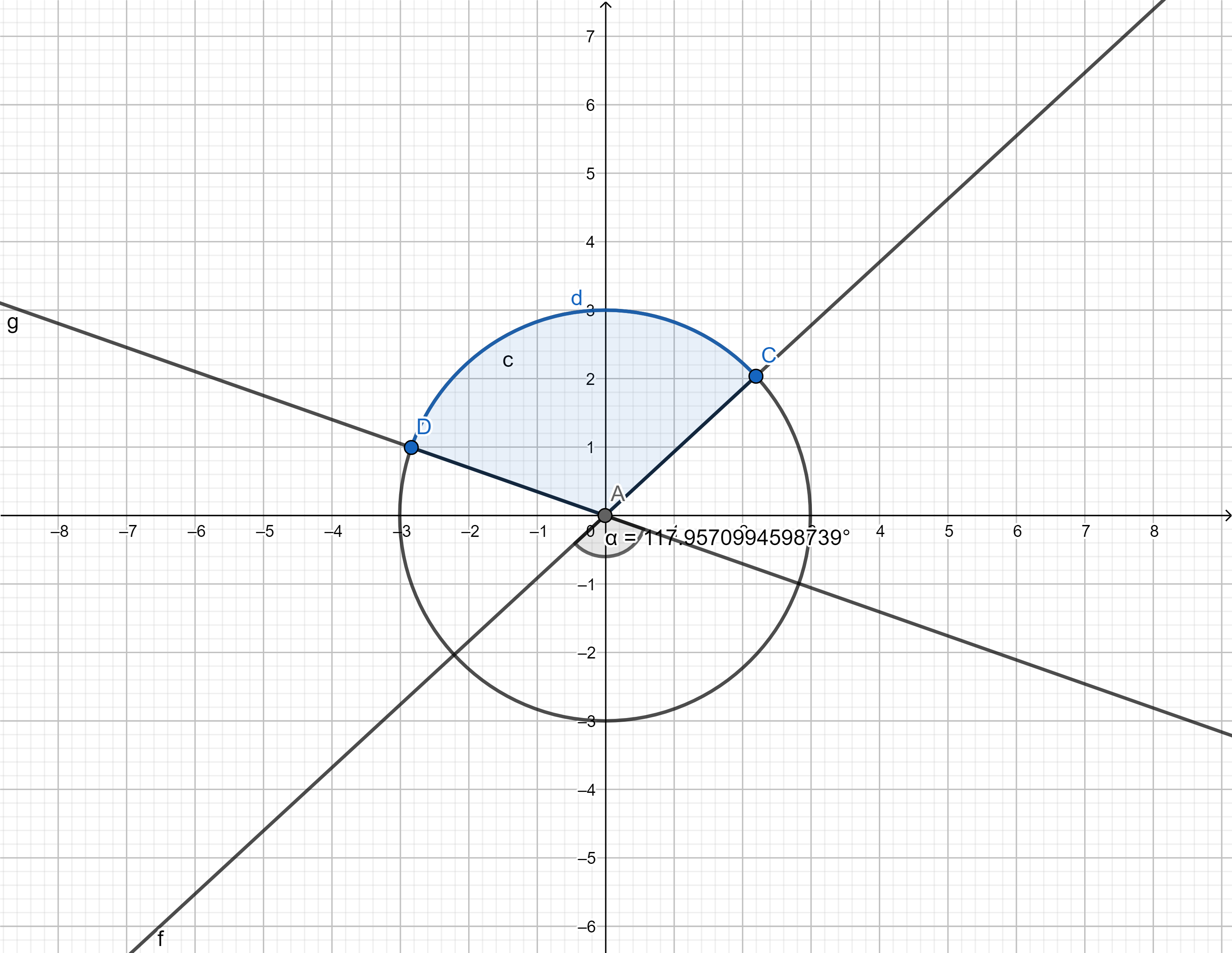 Pi=(r×d)÷2
Pi=(3×6.1762)÷2
Pi=9.2643
9
JEDNADŽBA ELONGACIJE
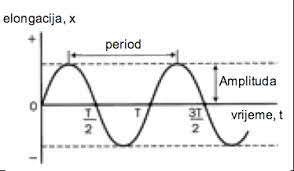 10
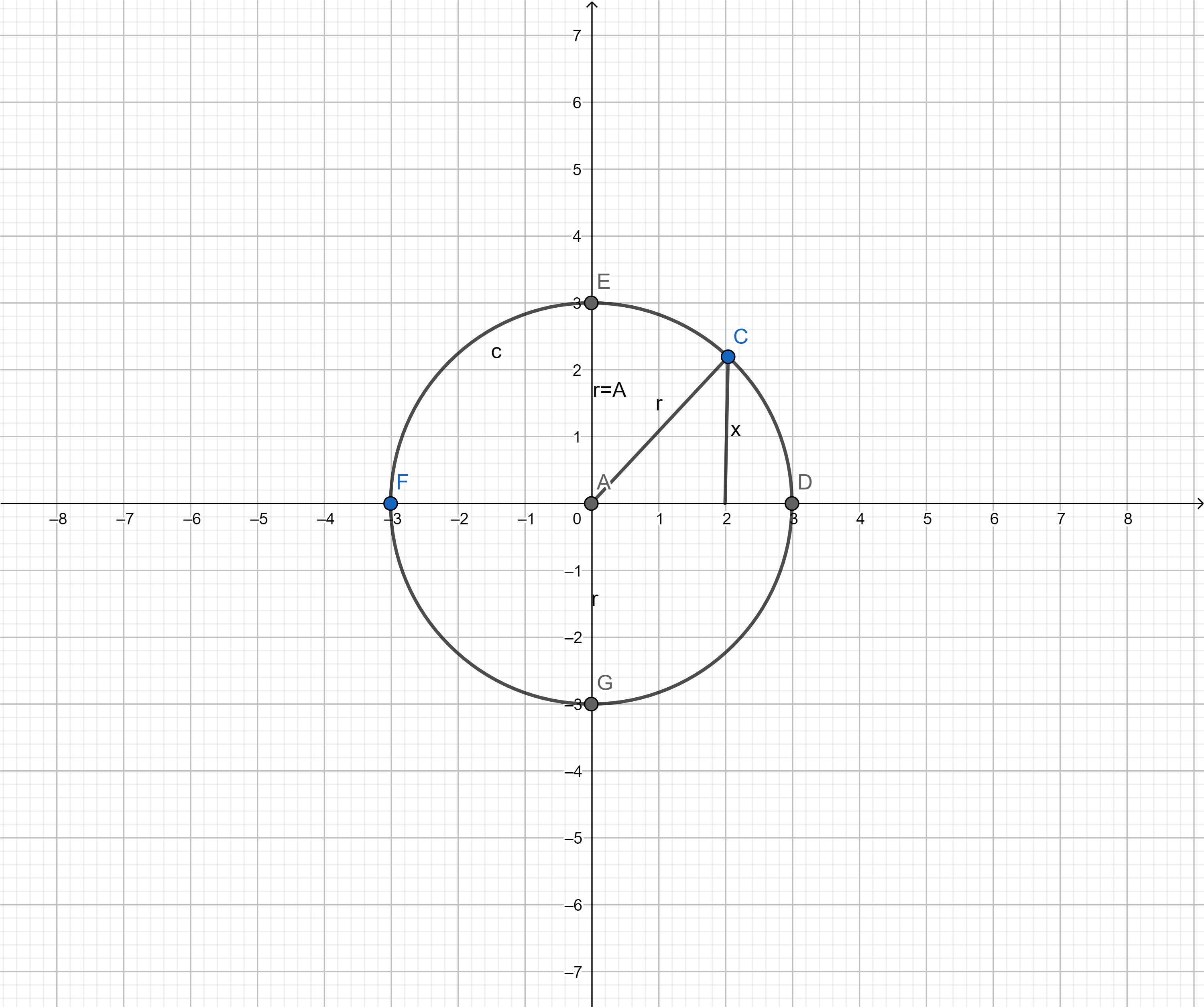 11
12
JEDNADŽBA BRZINE
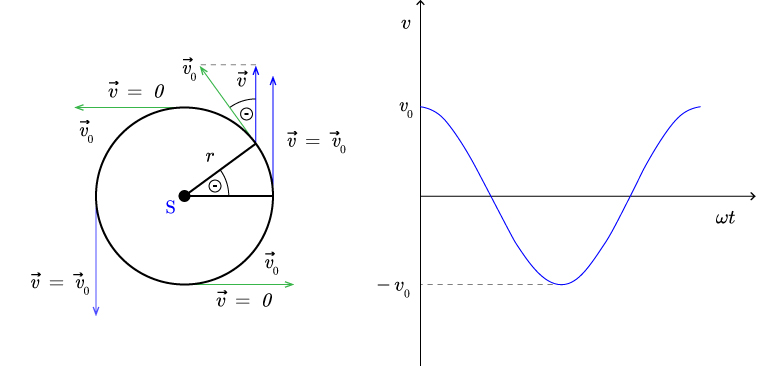 13
14
JEDNADŽBA AKCELERACIJE
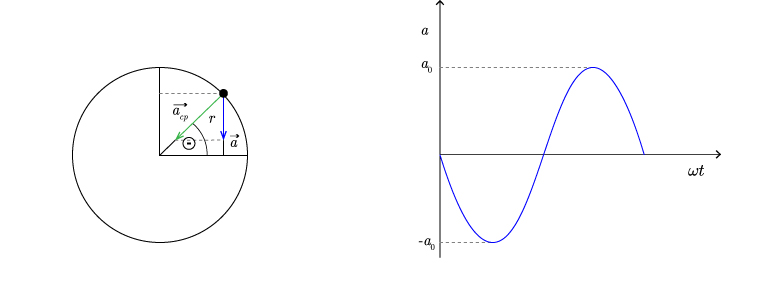 15
16
MATEMATIČKO NJIHALO
materijalna  točka obješena na nit bez mase
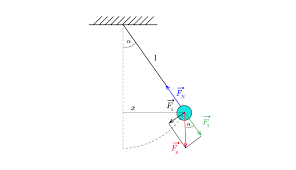 F1 i F2-komponente Fg
F1-harmonijska sila
17
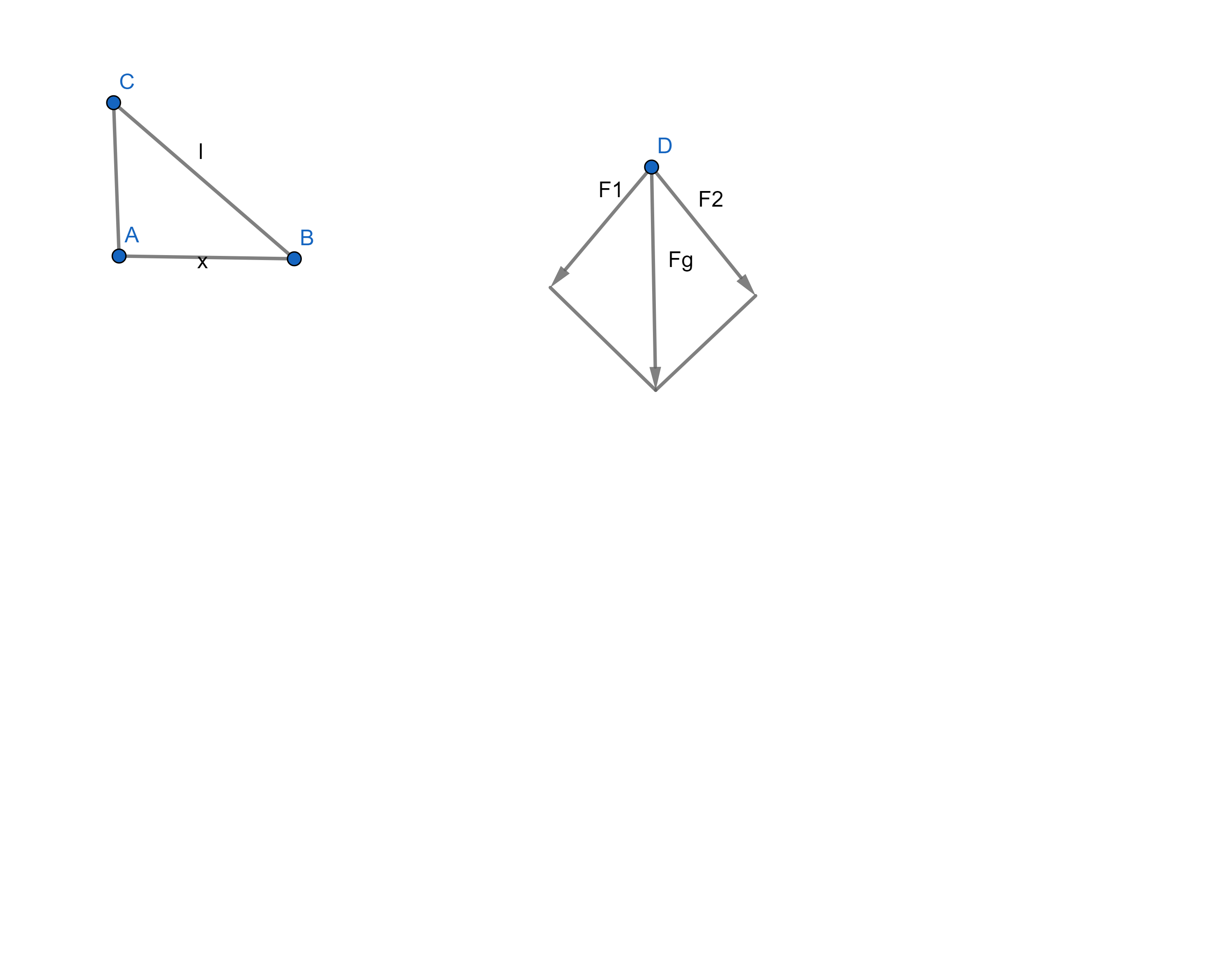 18
F1/Fg=x/l
F1=Fg∗ x/l
F1=mg∗ x/l
k=mg/l
𝐓=𝟐𝝅√(𝒎/𝒌) - period harm. oscilatora [s]
𝐓=𝟐𝝅√(l/g) – period matematičog njihala [s]
19
IZVORI:
https://edutorij.e-skole.hr/
ALFA-udžbenik za 3.razred srednje skole
bilježnica iz fizike
https://www.enciklopedija.hr/
https://hr.wikipedia.org/wiki
20
HVALA NA PAŽNJI!